Construction of Geodatabase with Analysis of New Braunfels’ Drainage System
Project Proposal By Genius, Inc.
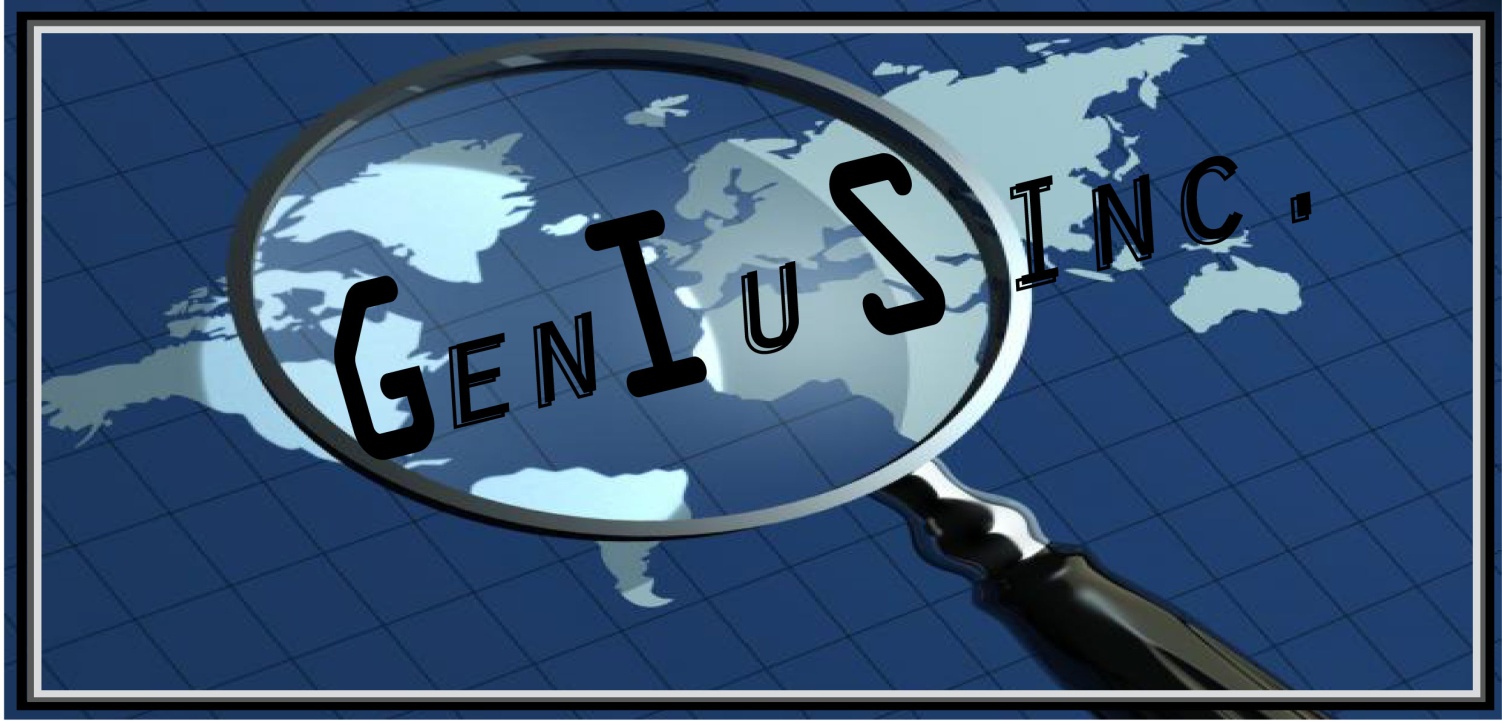 Project Team Members
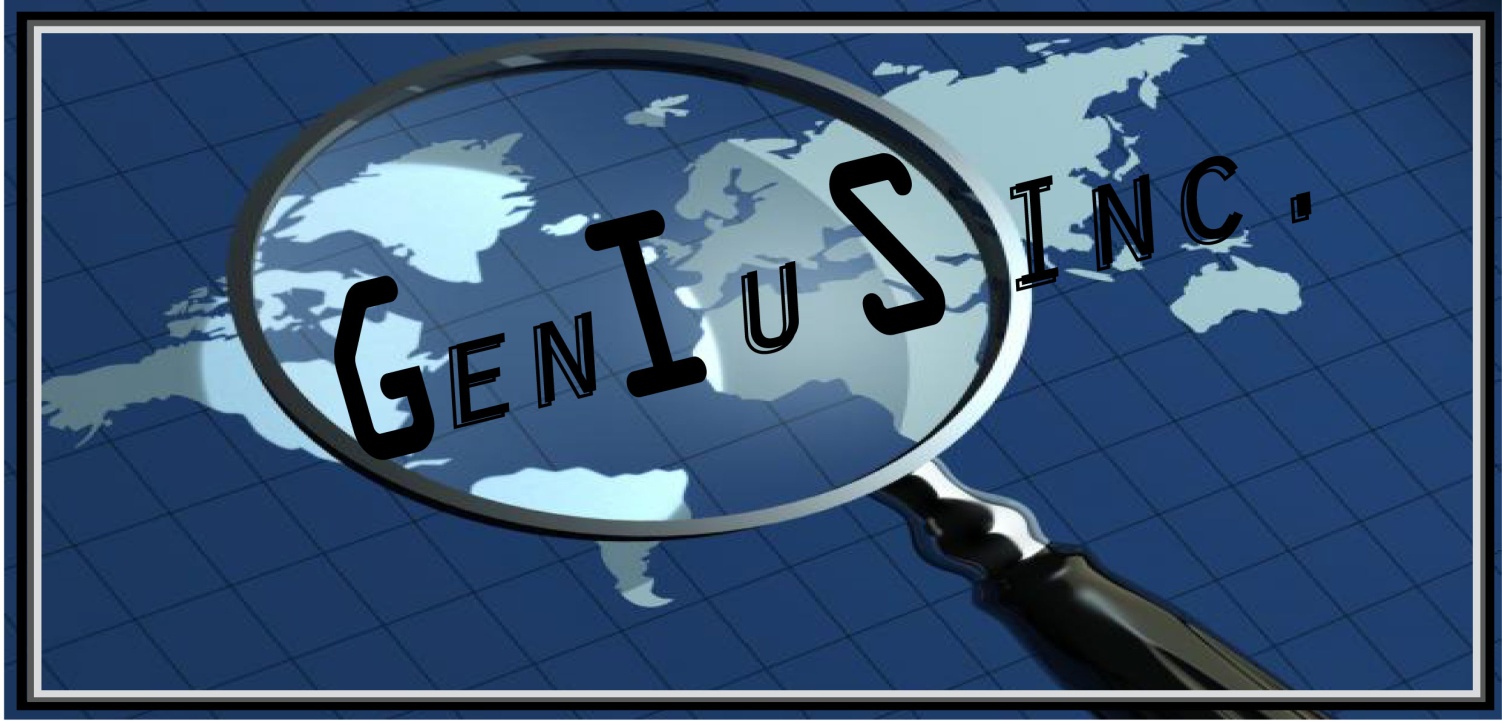 Scott Christensen 
Project Manager
Brad Dillashaw 
Assistant Project Manager
Sam Ortega
GIS Analyst
Kelly McGauhey
GIS Analyst
Jacqueline Carrillo
GIS Analyst, Web Developer
Summary
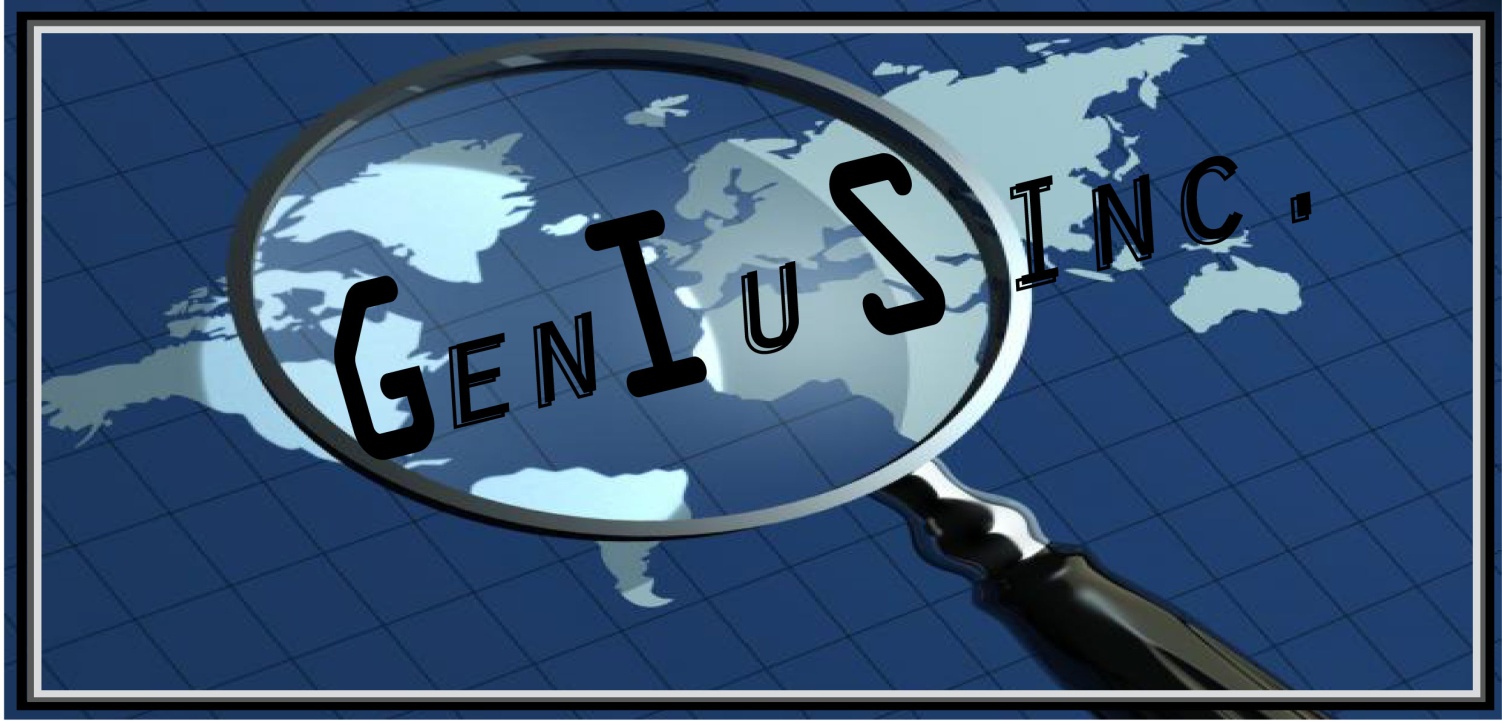 New Braunfels growth (10-year)
14.6 sq. miles
21,246 residents

Growth leads to new infrastructure needs

Several floods in recent years
Broadway, 1998 and 2002
June 9, 2010
Broadway, 1998 & 2002
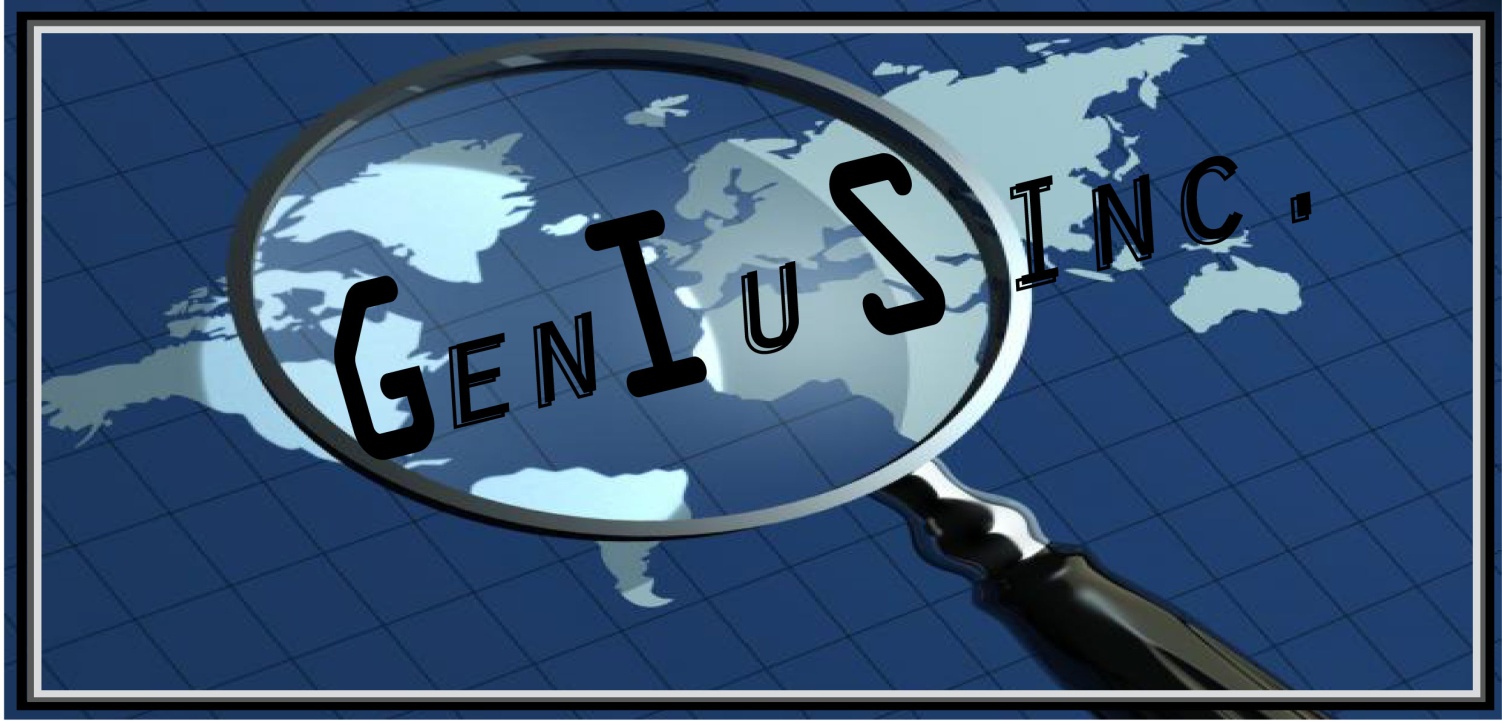 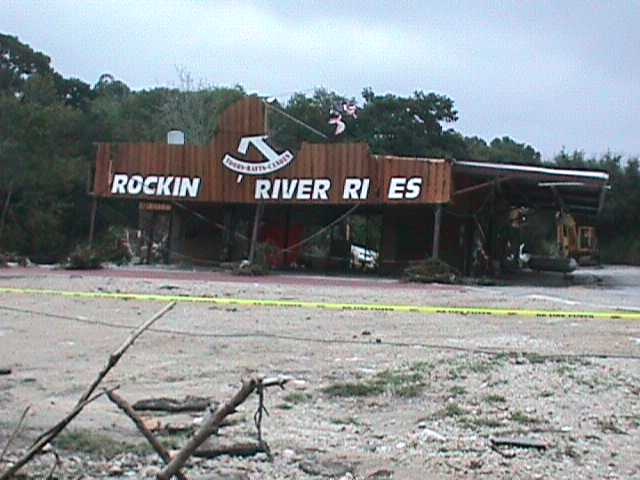 Broadway flood, 2002
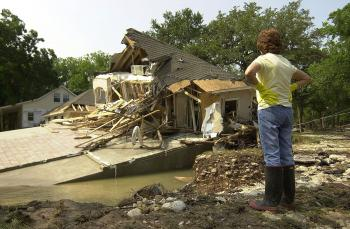 Broadway flood, 1998
June 9, 2010
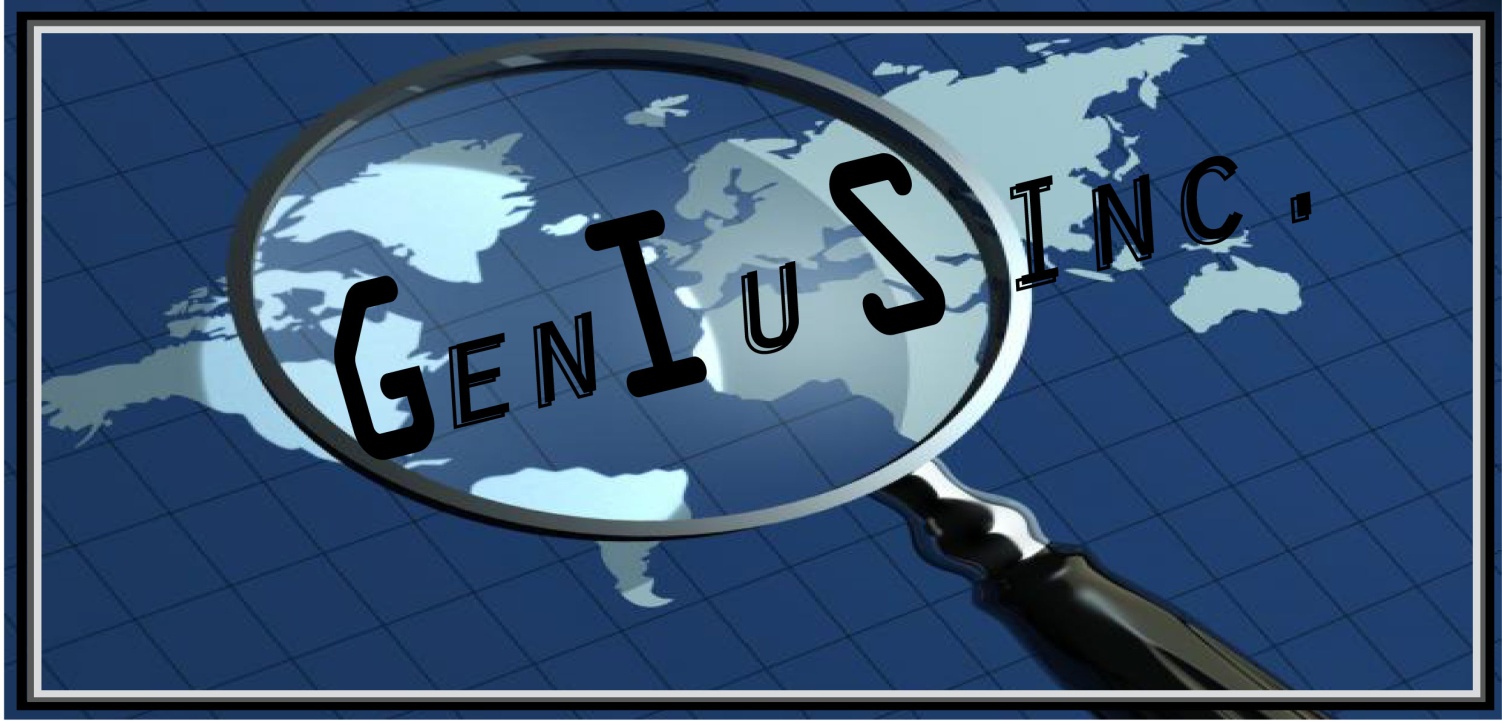 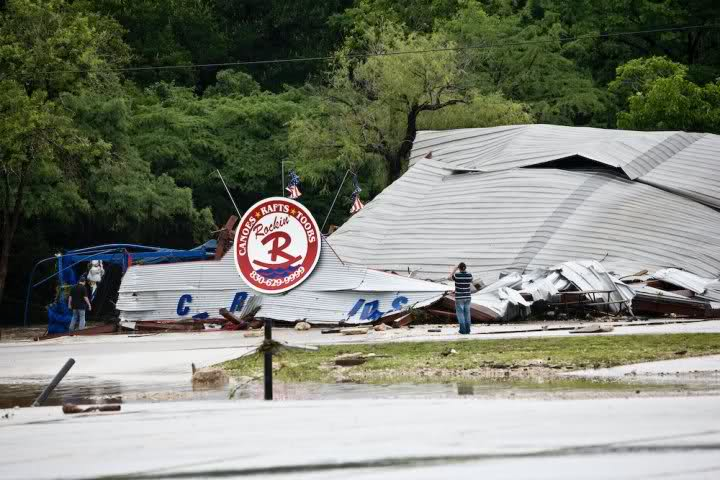 Purpose
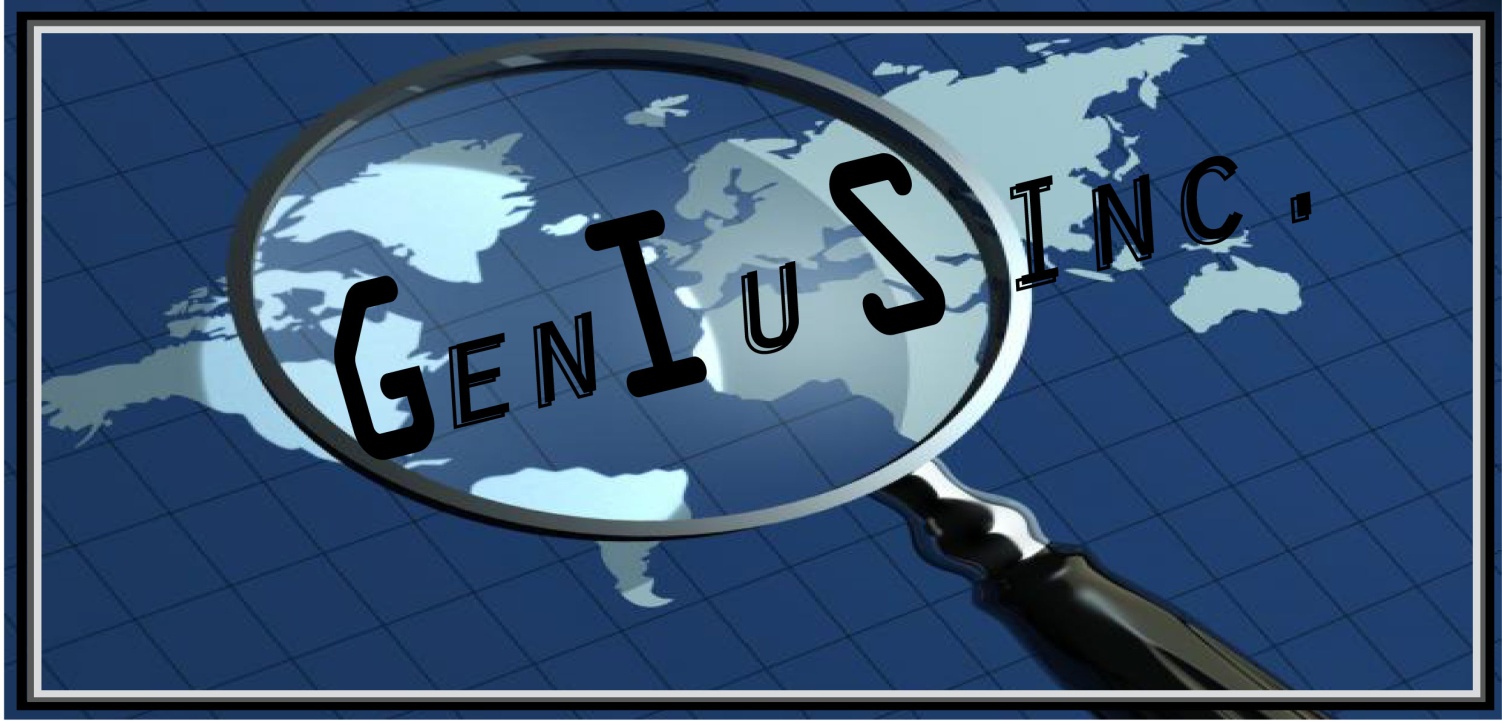 Proposed geodatabase to help meet needs
Centralized record-keeping
Organized data
Mapping capability

Will bring clarity and efficiency to financial and engineering decisions in the future

Detail geodatabase design and demonstration
Scope
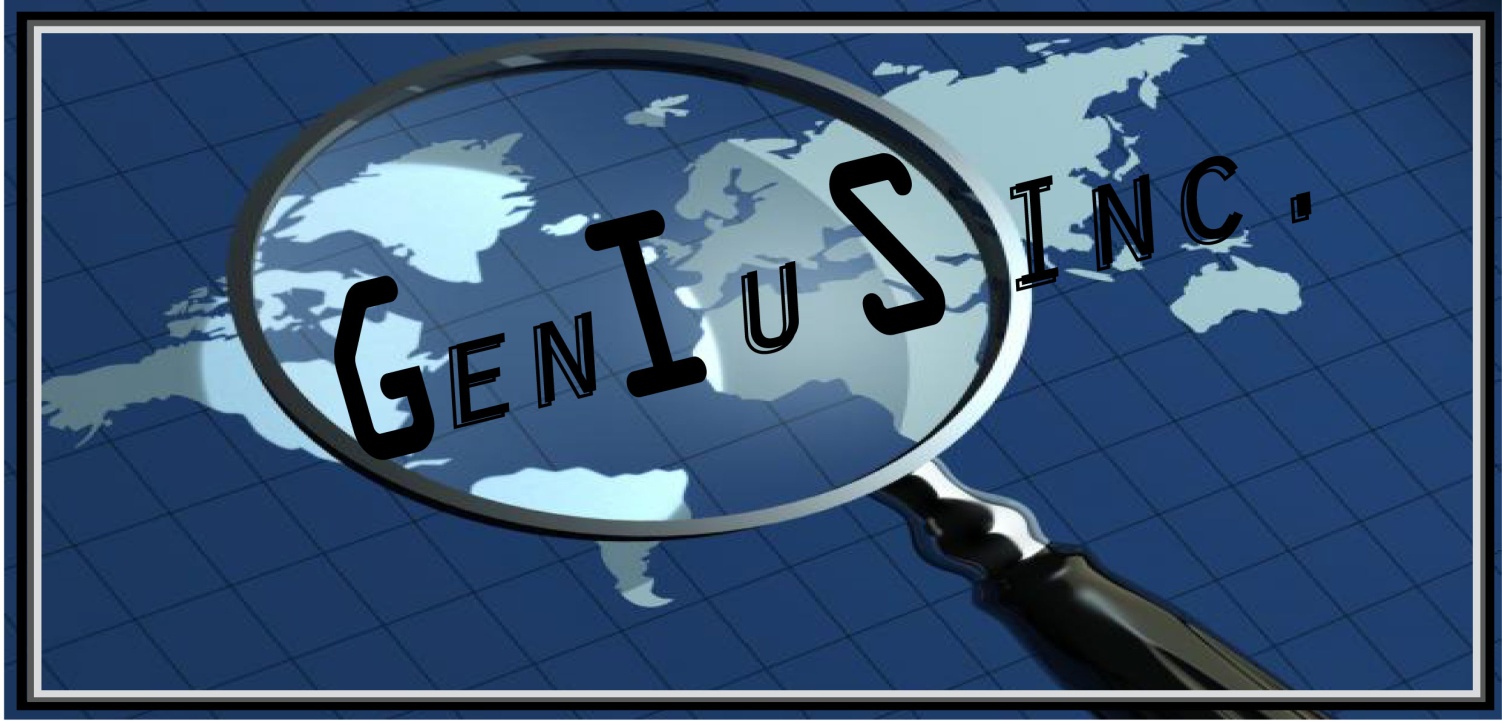 Primary Scope
5 block area along W. San Antonio Street
North extent: State Highway 46
South extent: Santa Clara Road
Secondary Scope
Time Permitting
Expand study area meeting
Walkthrough
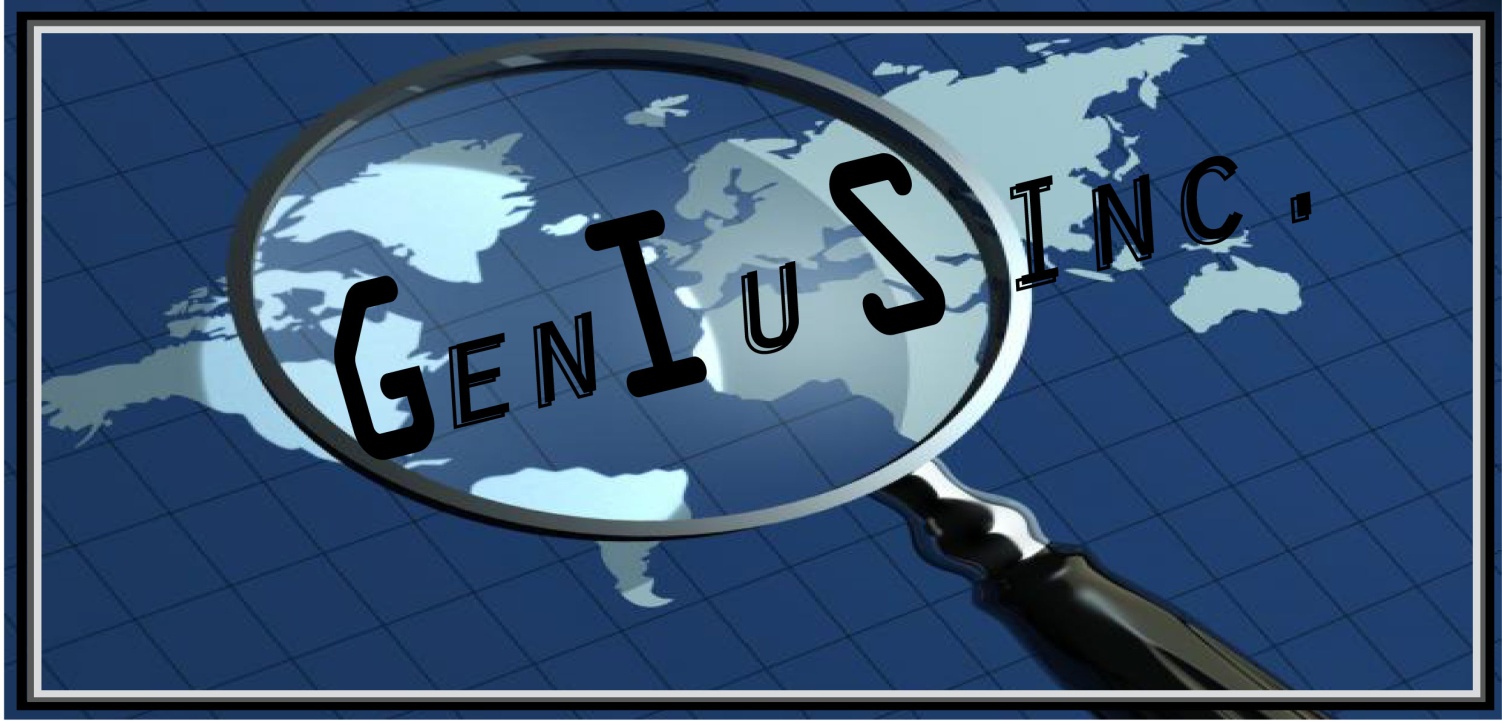 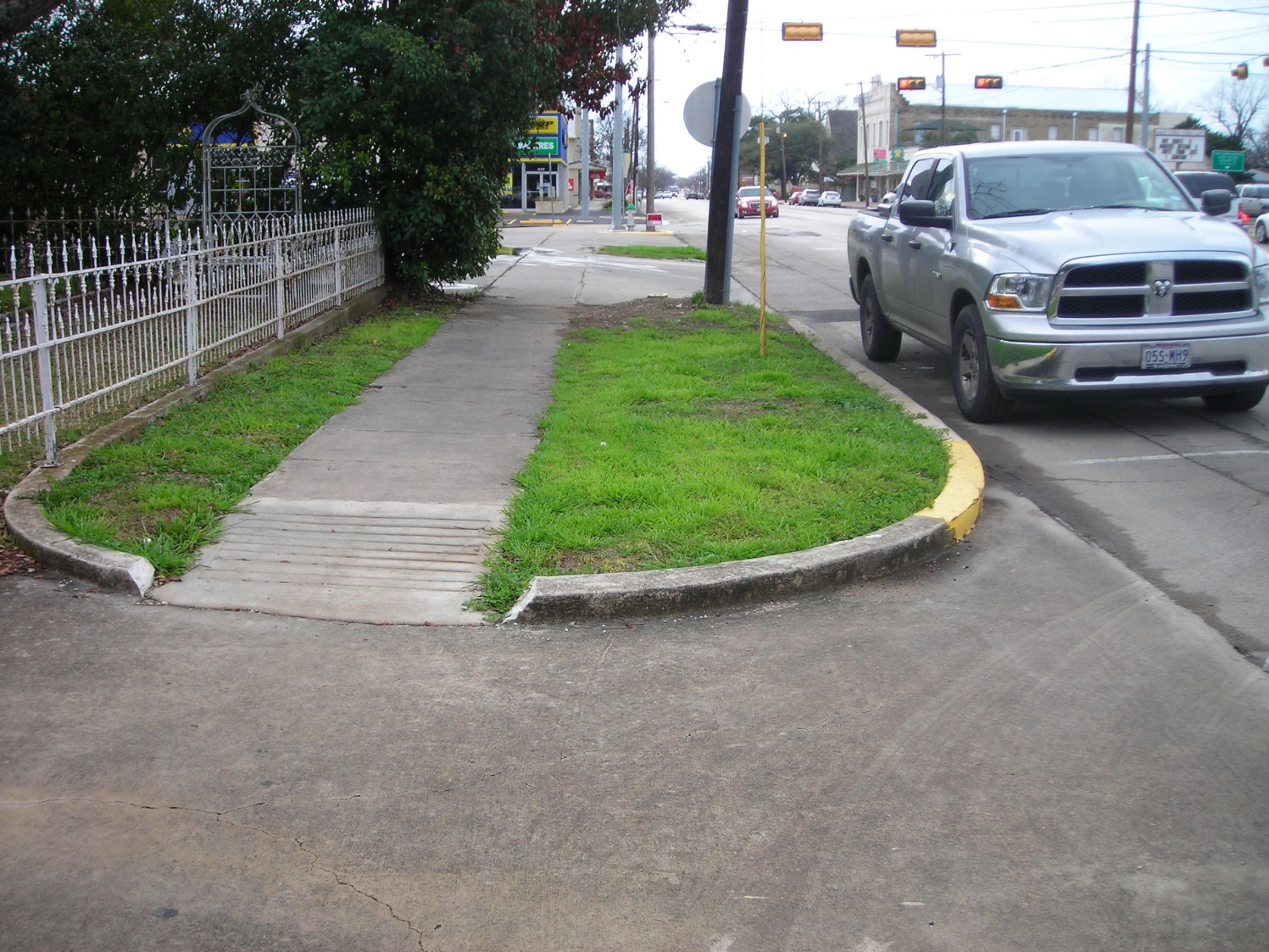 Walkthrough (cont.)
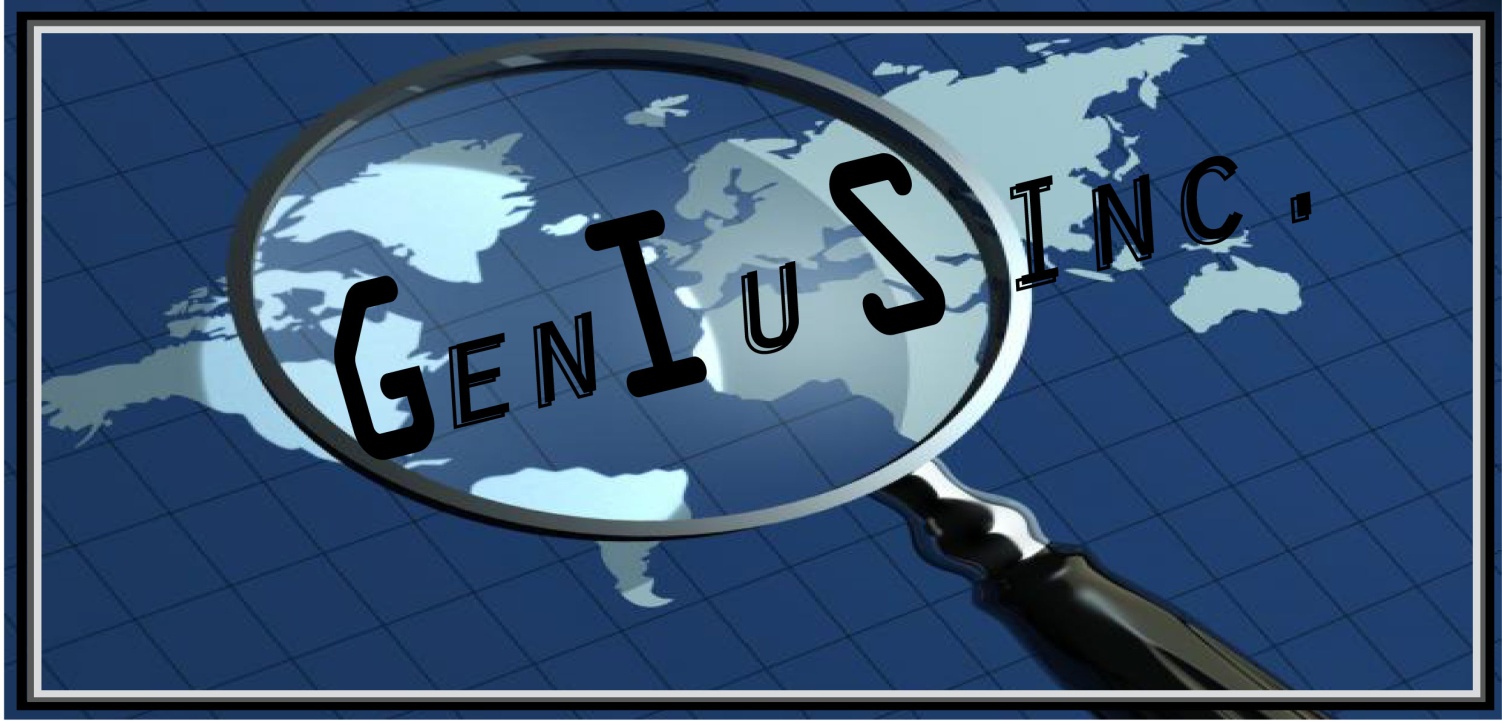 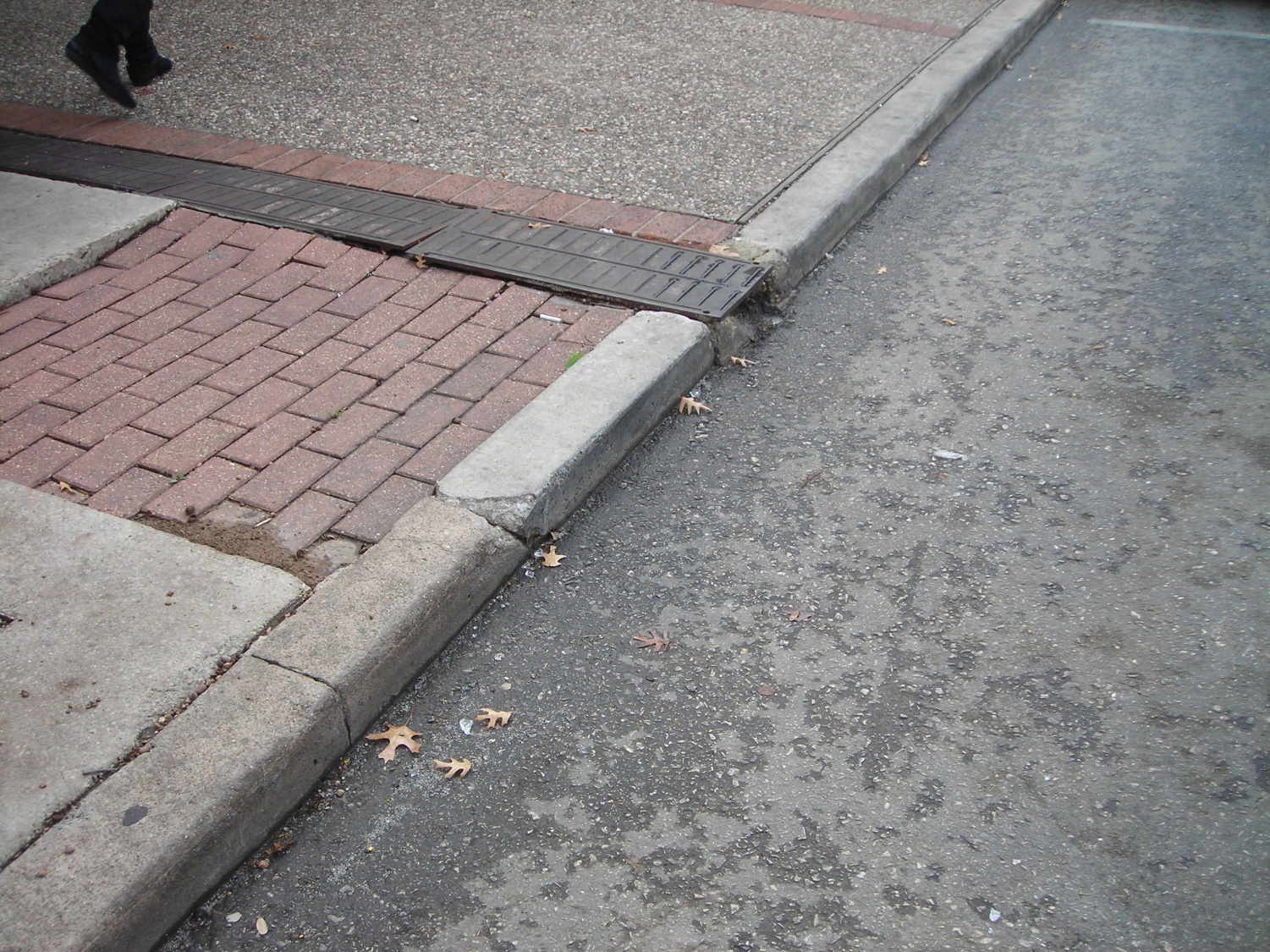 Walkthrough (cont.)
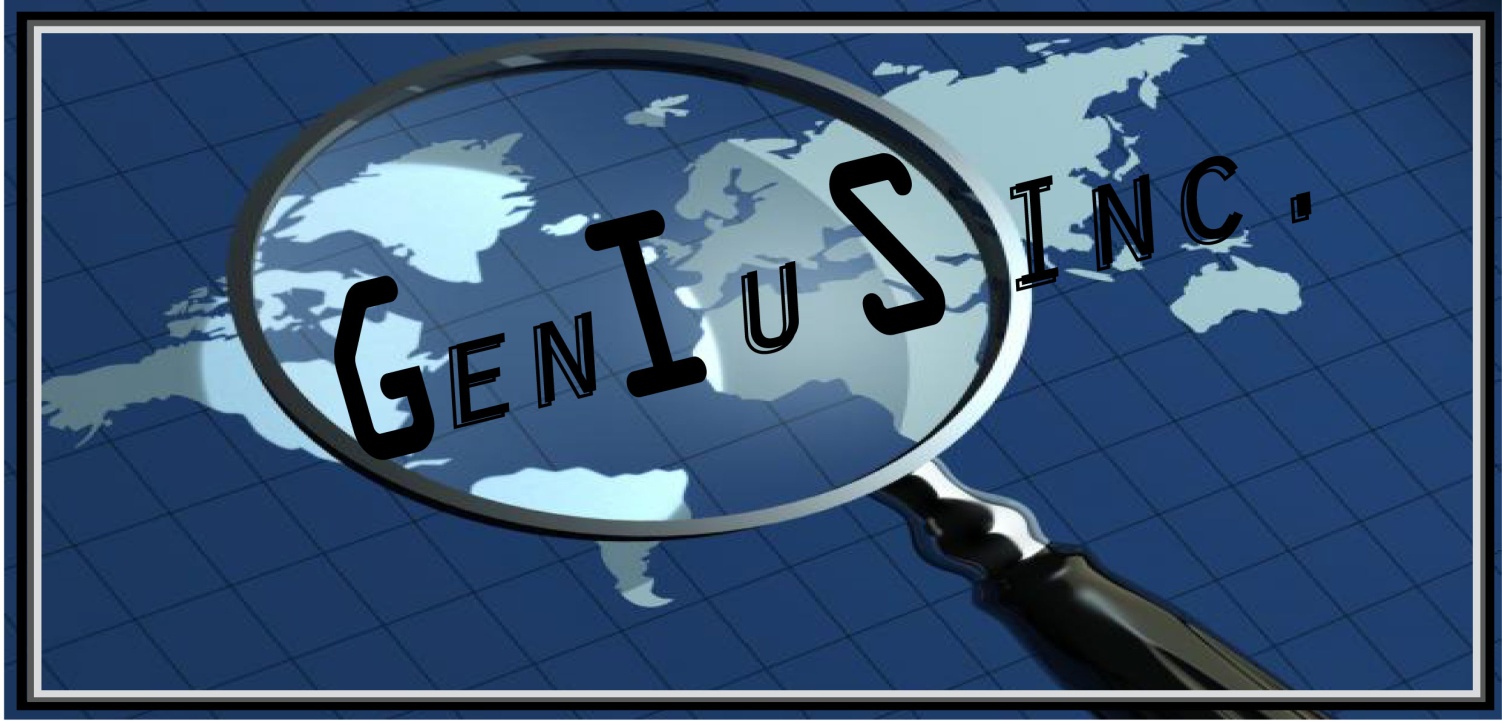 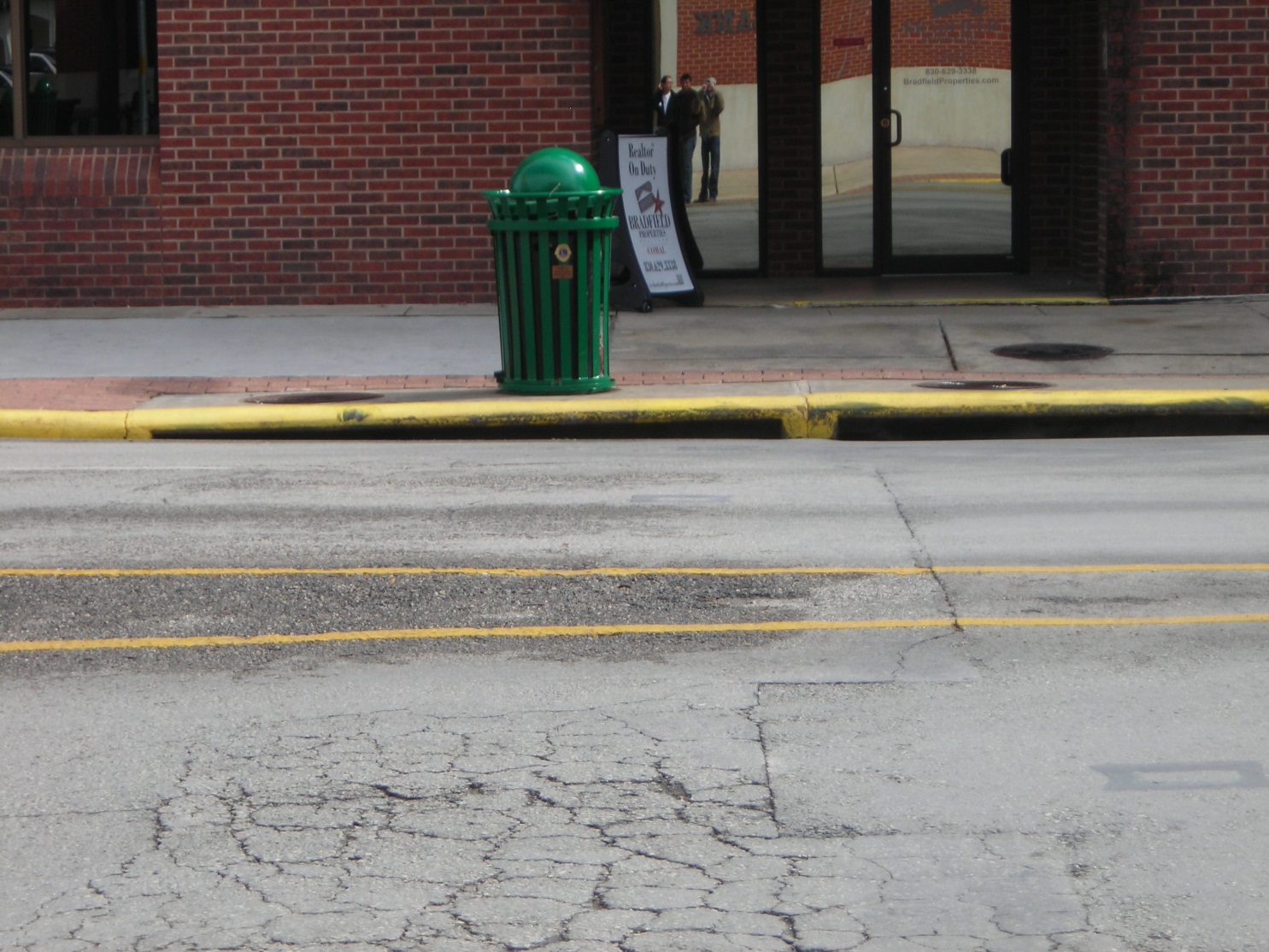 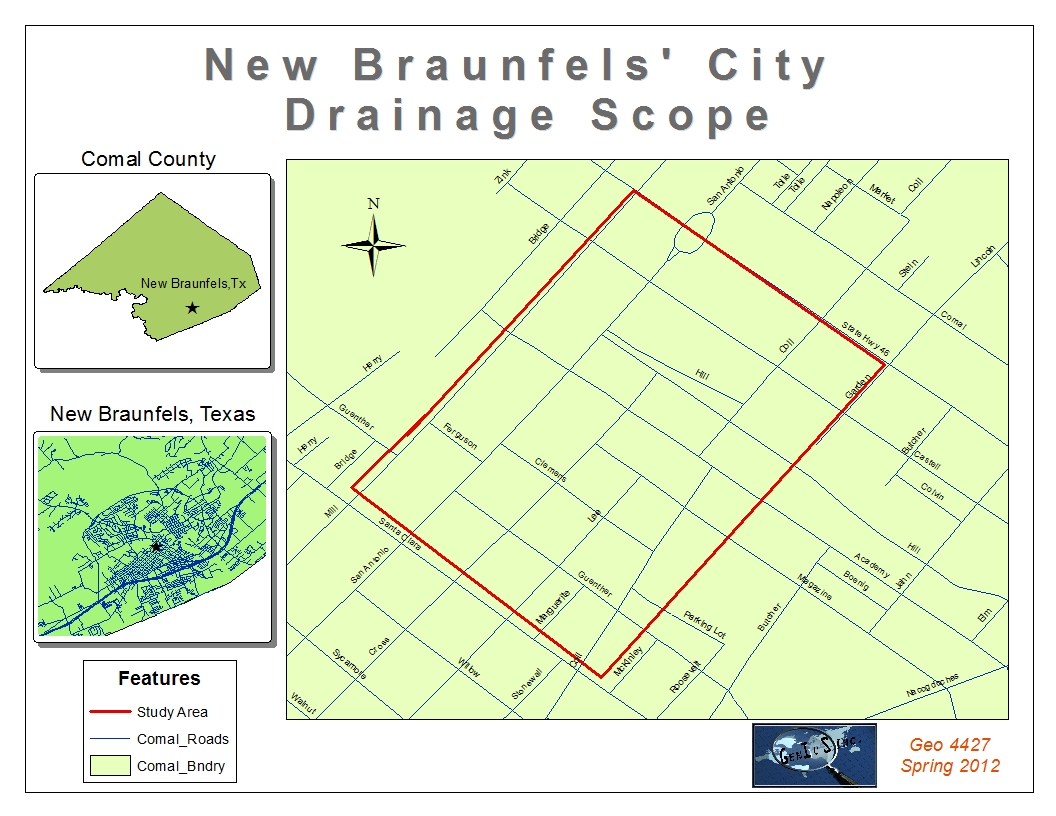 Scope Map
Scope Purpose
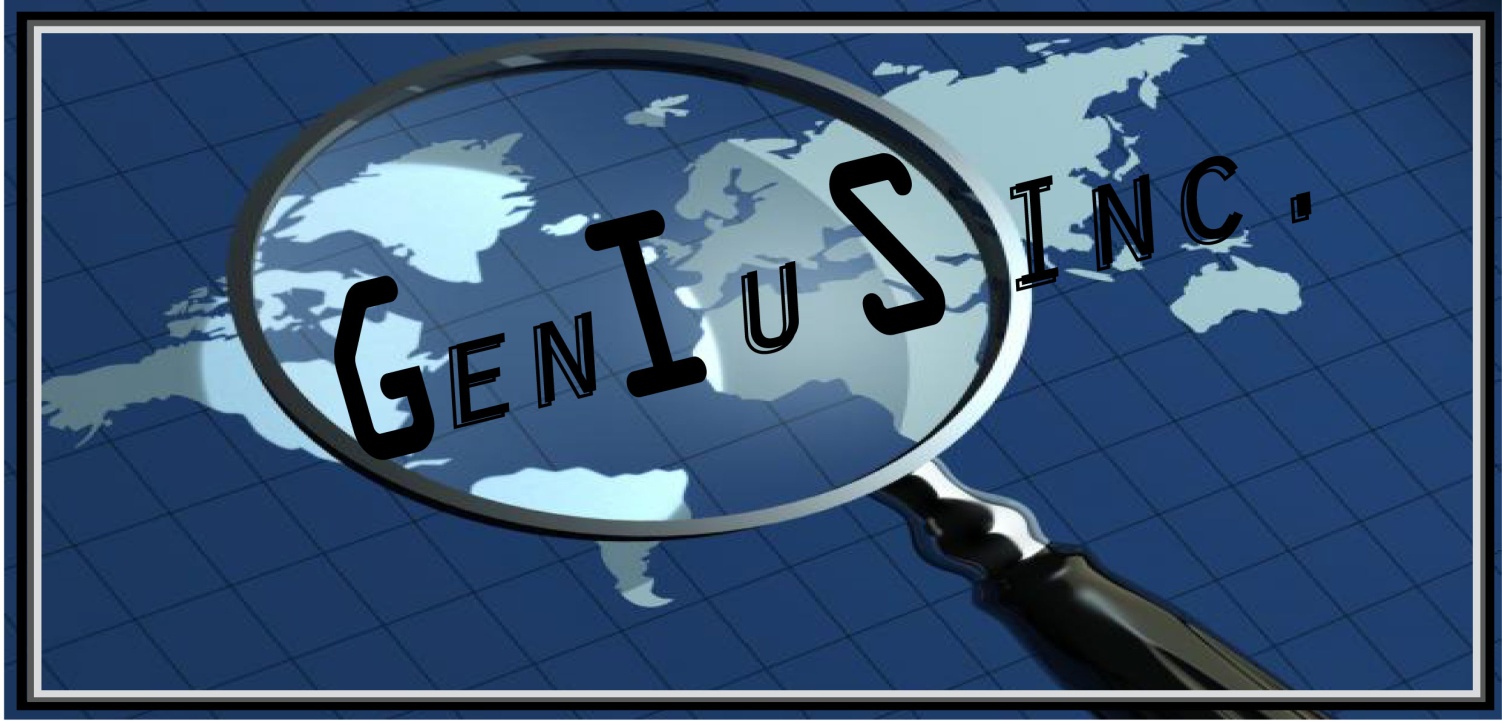 Use to Populate
Develop/
Explore
Test/Run
Data
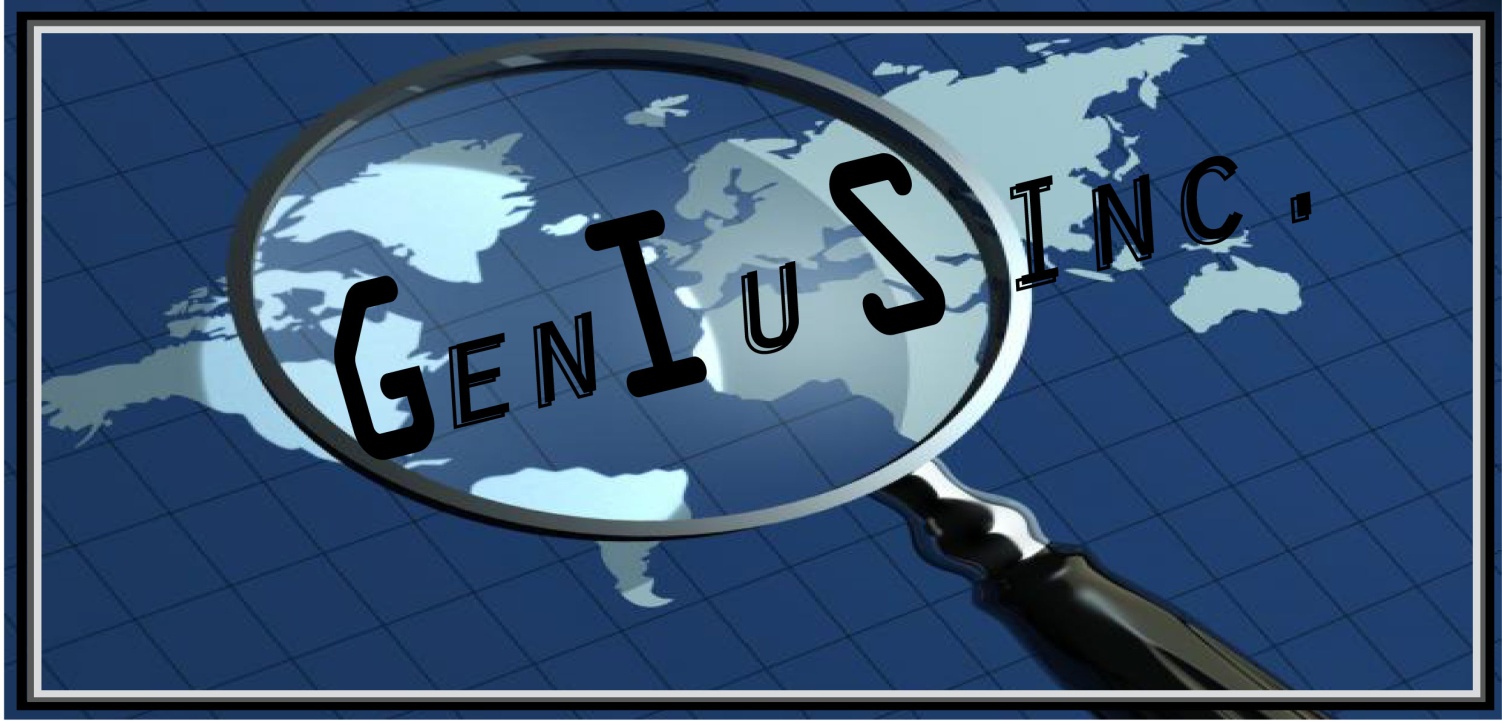 New Braunfels city data
Street centerline
City limits
Building parcels
Digital Elevation Model (DEM)
Street Rating Score database

Pictometry & Remote Sensing Images
Methodology
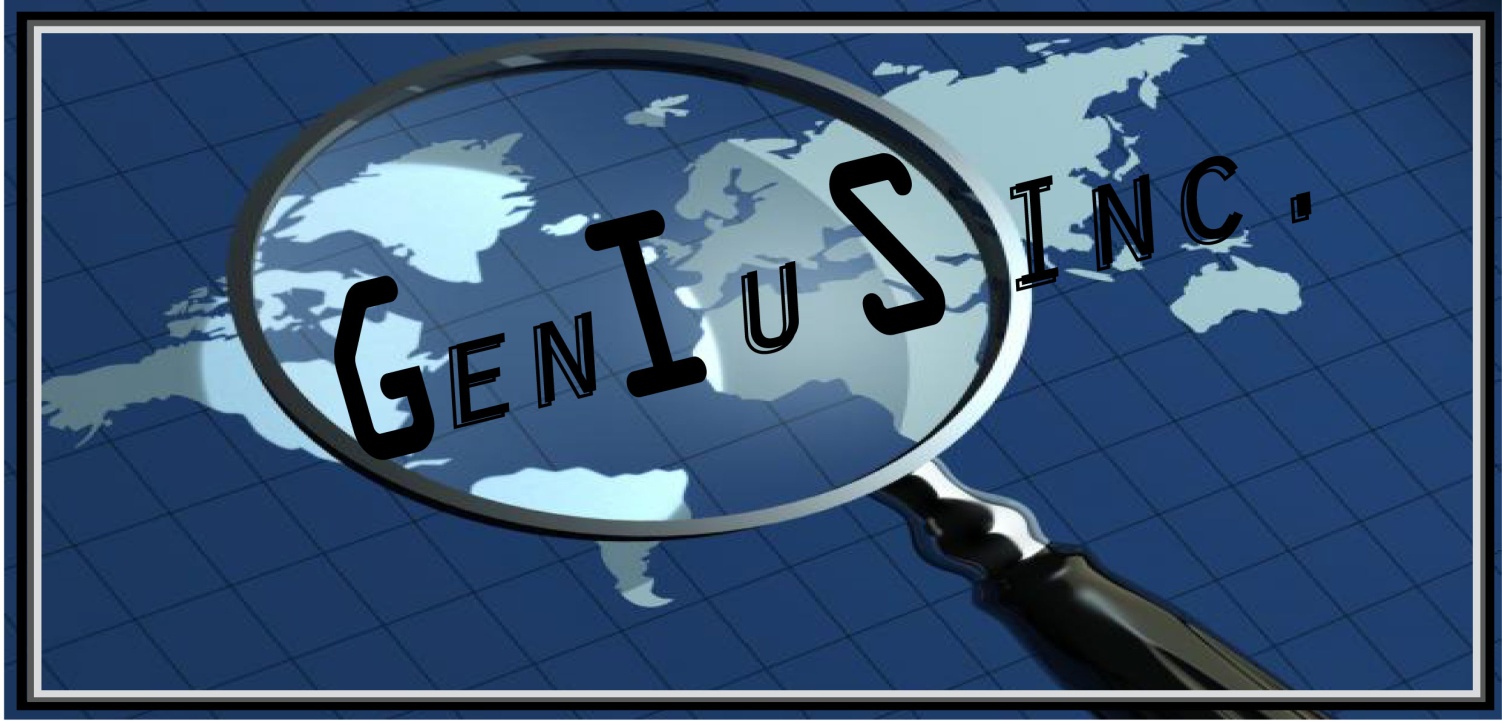 ArcGIS Database Design
Feature classes:
Sidewalks
Crosswalks
Curb & Gutter
Ditches
Storm Drains
Attributes
X-Y coordinate georeference
Street Centerline georeference
‘Condition’
Other attributes
Methodology (cont.)
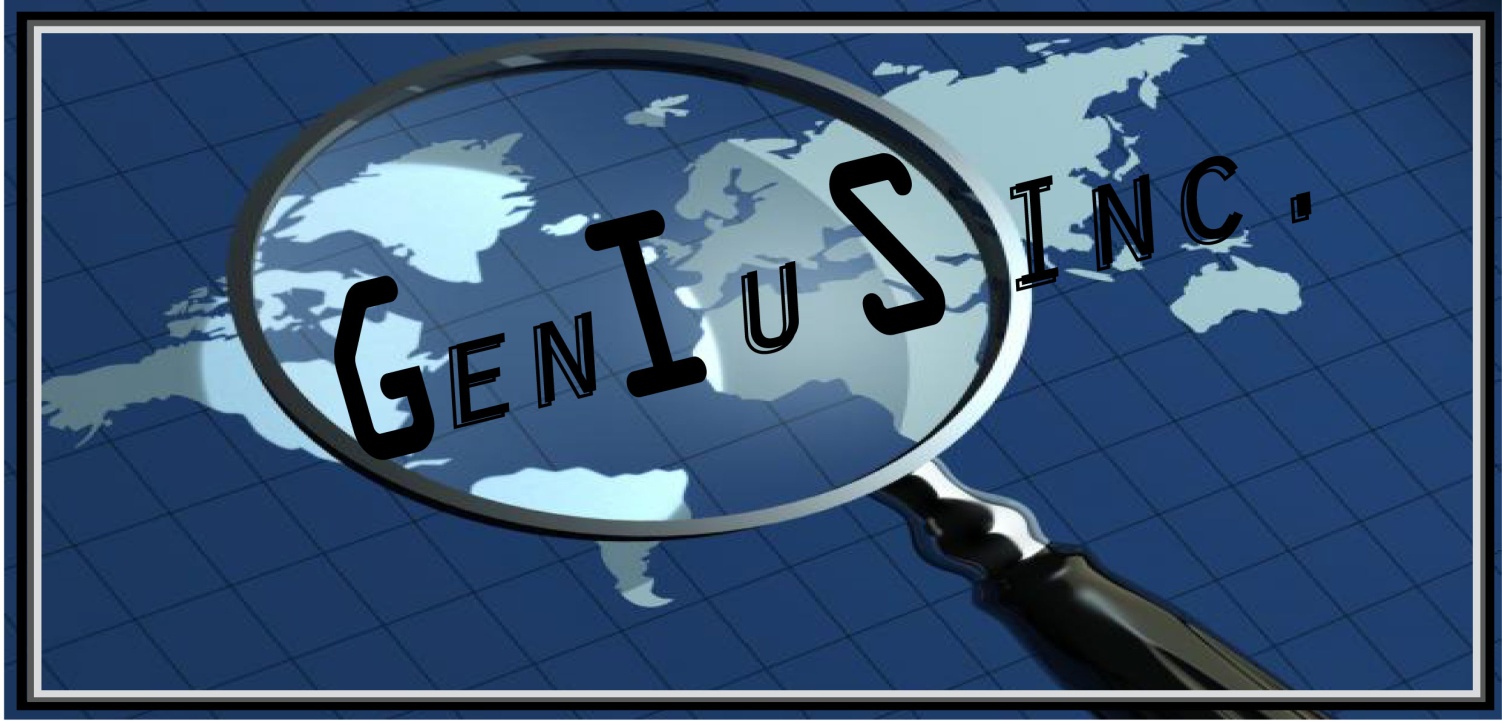 Data Input Design
Street centerline reference
Drop-down menus
Didactic fields
Notes field with image option

Data Collection
Field data
Remote imaging / pictometry

Database Population and Demonstration
Budget
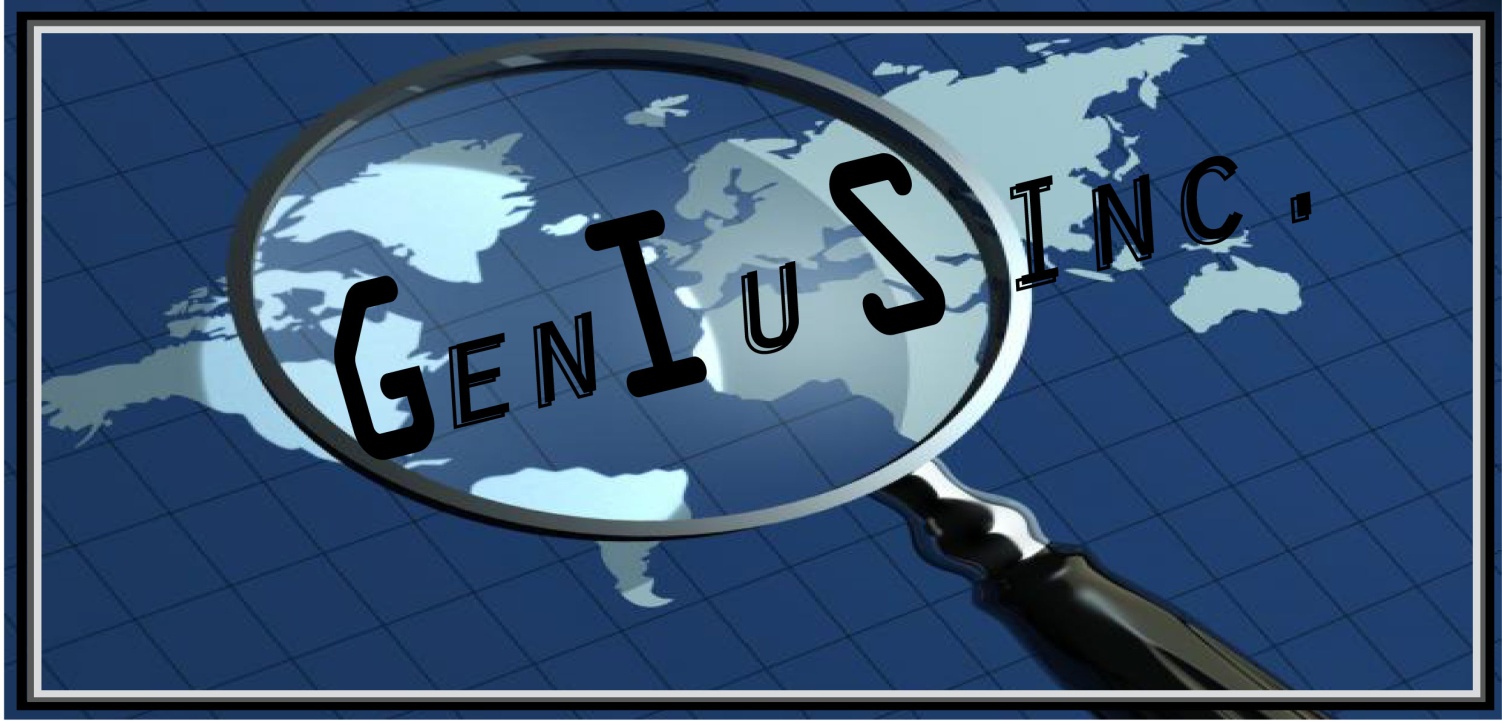 Timeline
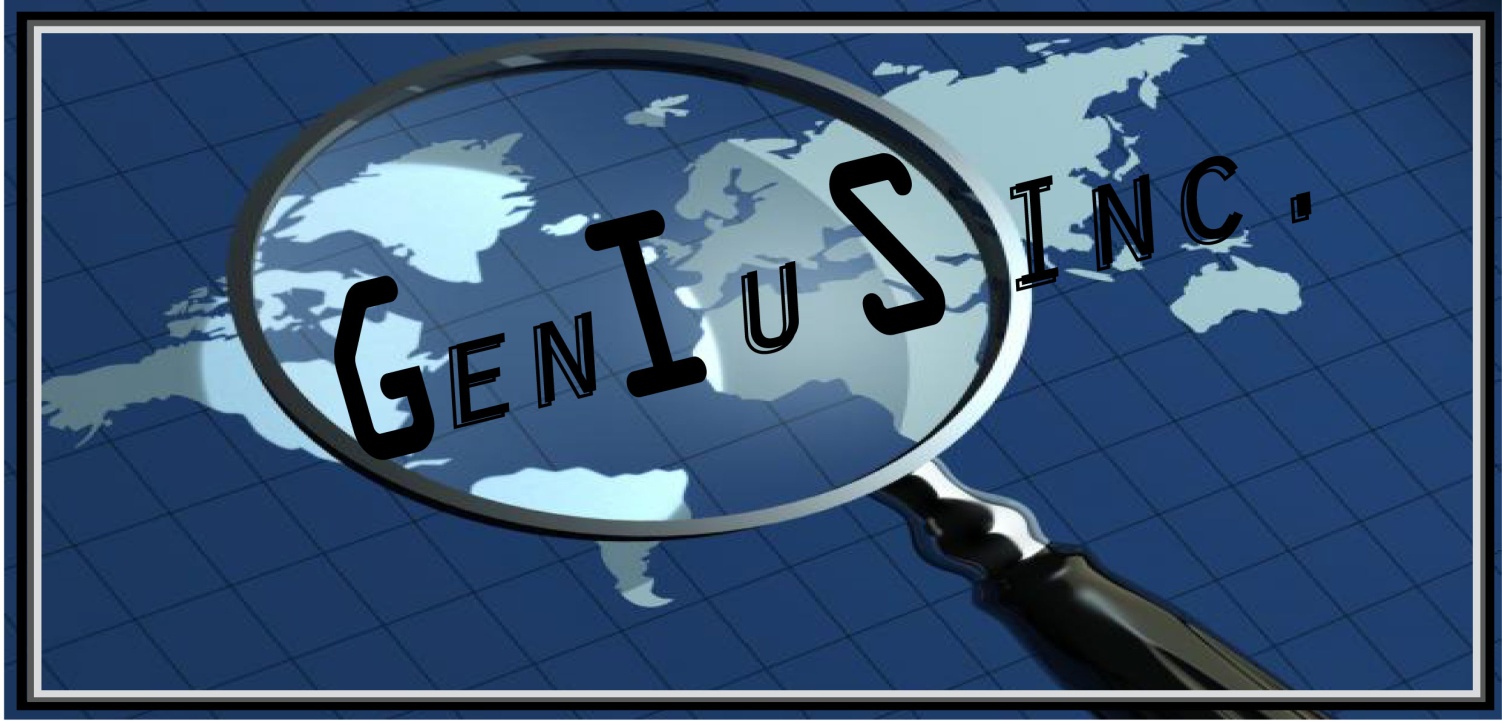 Deliverables
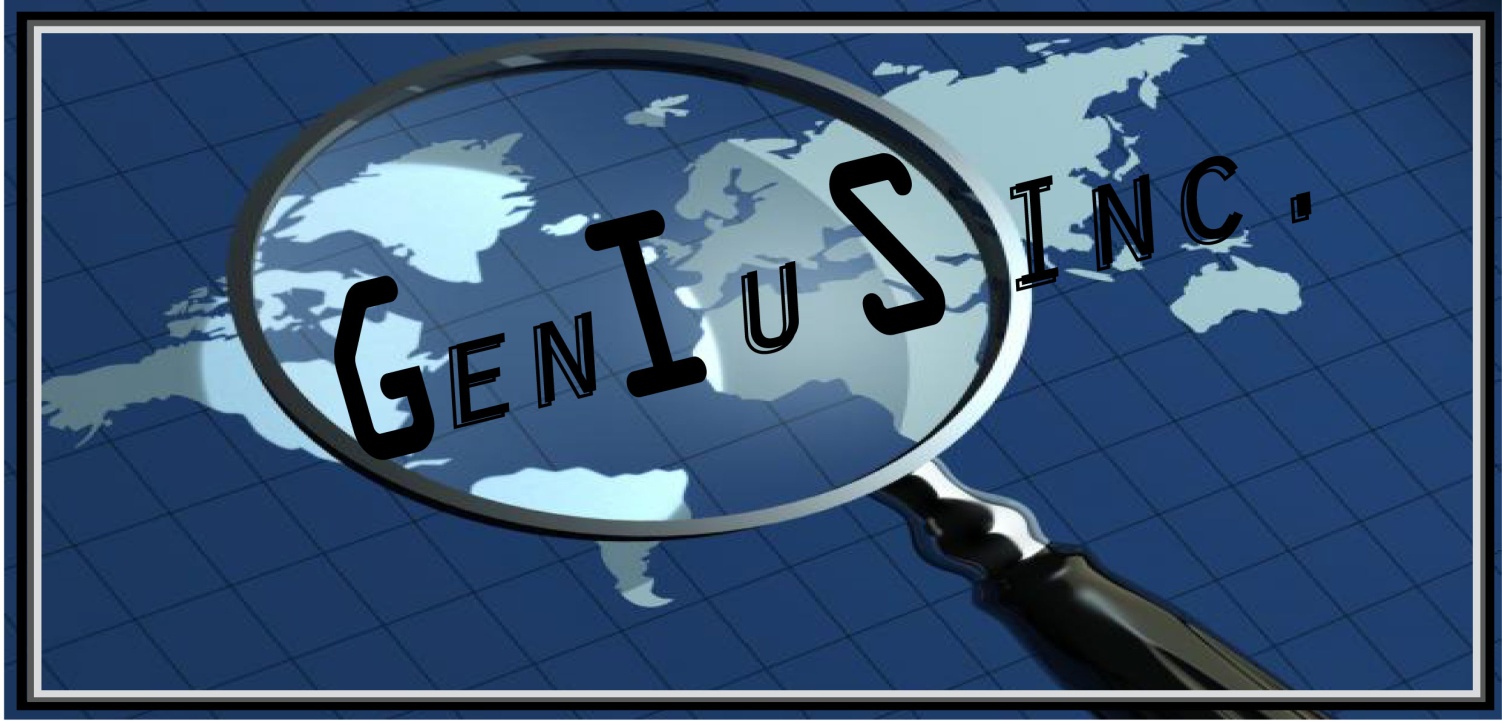 File geodatabase
ArcGIS database
Data input form
Instruction manual
Final report
Poster
Website

Comprehensive CD
All data and metadata
Electronic copies of all deliverables
Purpose of Website
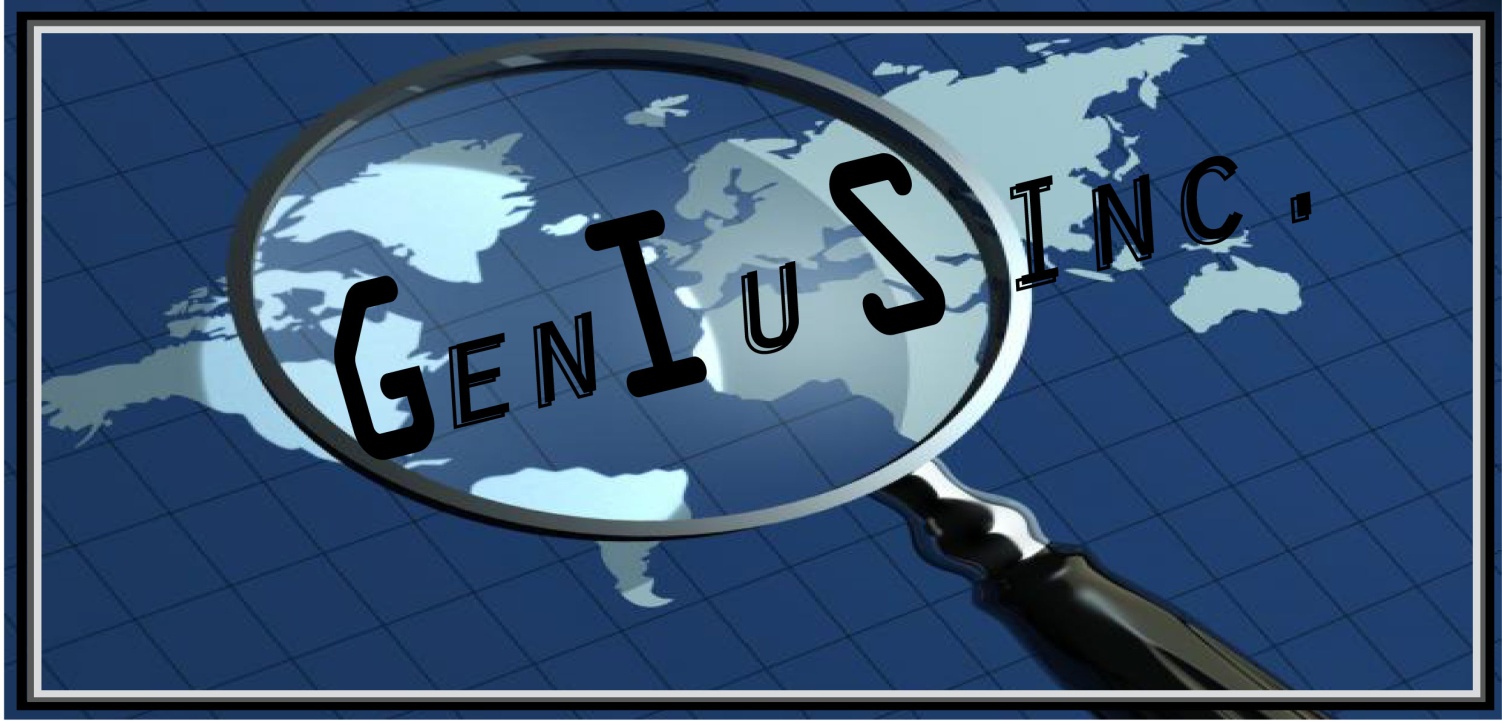 Conclusion
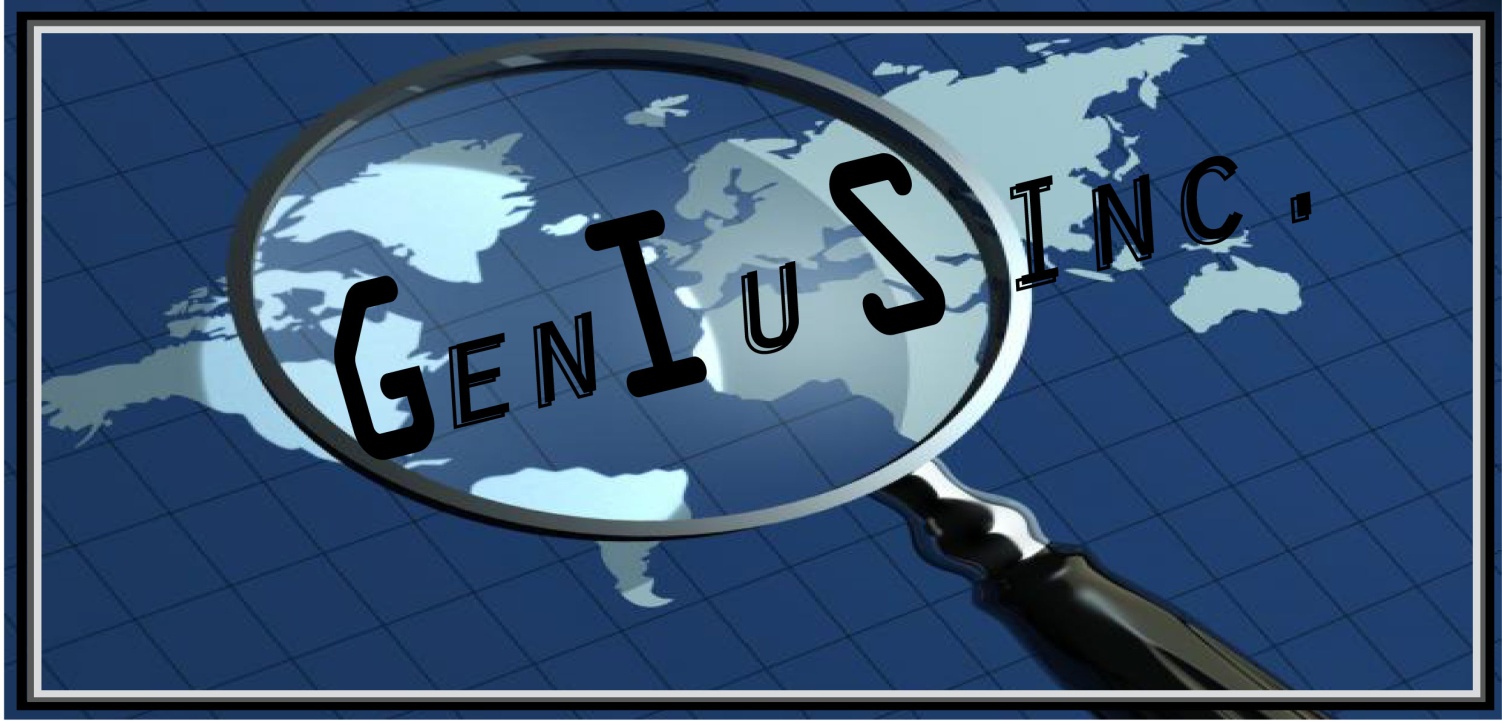 Project Results
Initial creation and structure of geodatabase
Populate and demo geodatabase

Implications
Develop and add to database
Identify and record future drainage issues
Analysis of future drainage infrastructure needs
Questions?
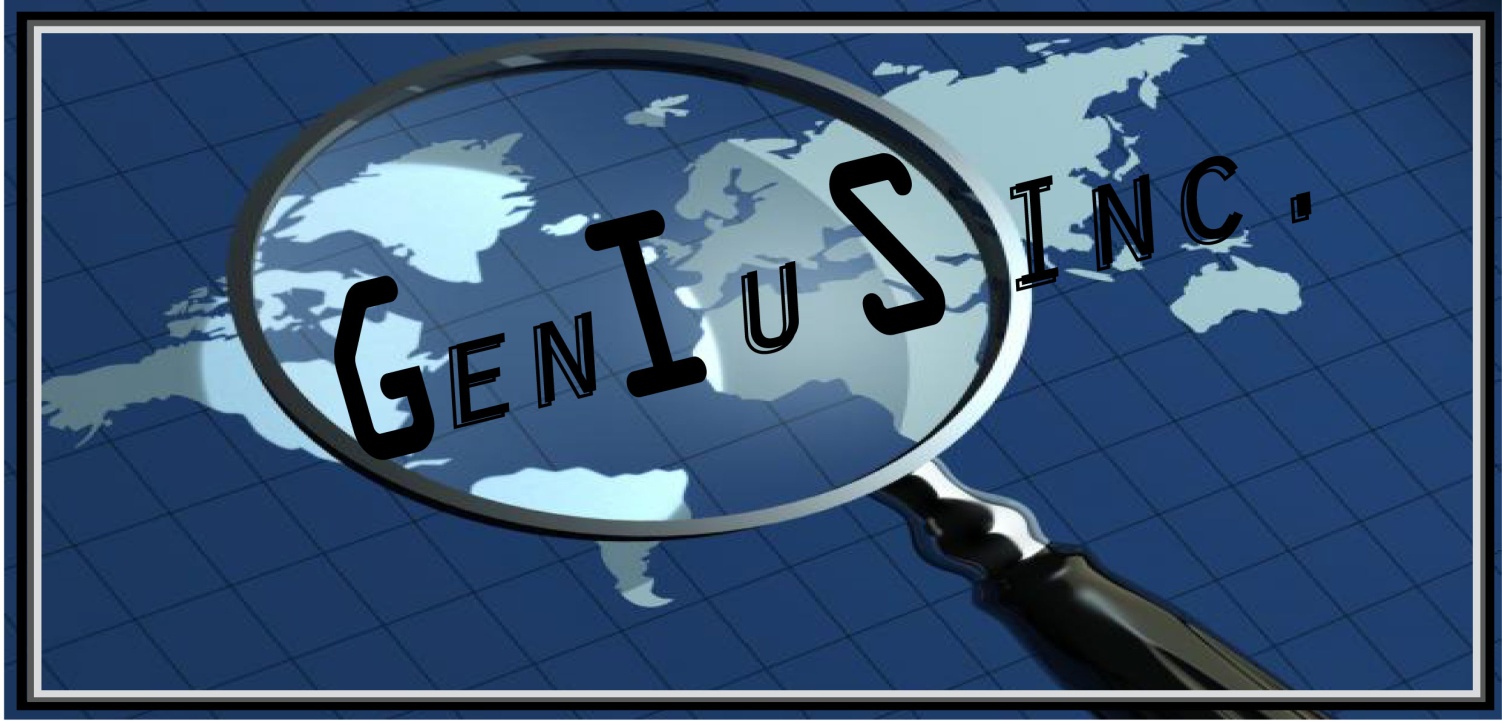 Point of contact: Brad Dillashaw, bd1197@txstate.edu